Inflation and 
Keeping Hold of your Money
Look after the pennies and…
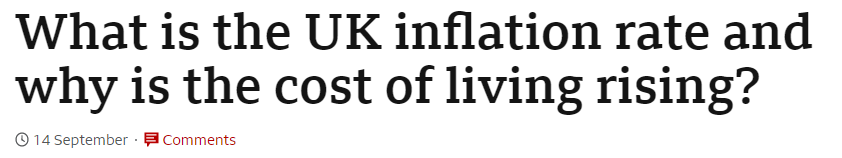 Inflation
(2022)
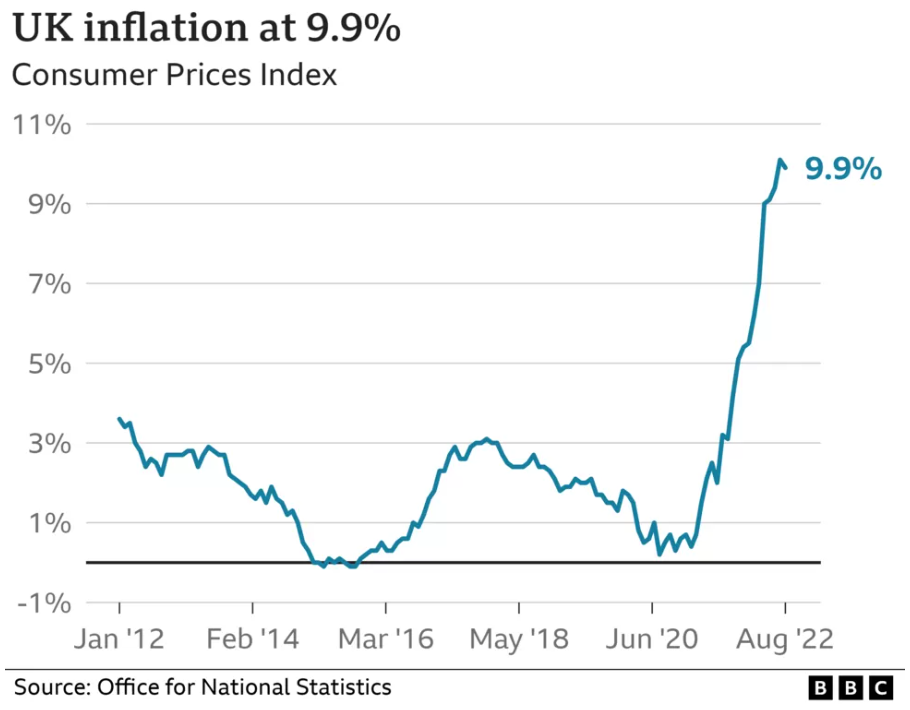 What is inflation?
Can you beat it?
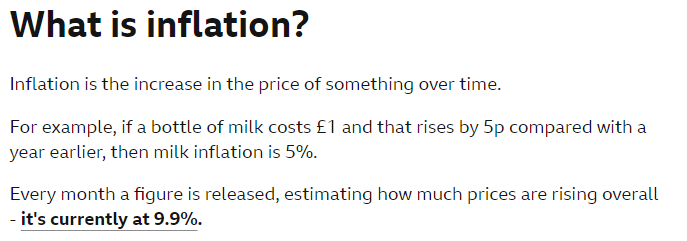 Note that a new figure is released each month but that this figure compares a year-on-year price and not a month-on-month price
BBC News, 14th September 2022
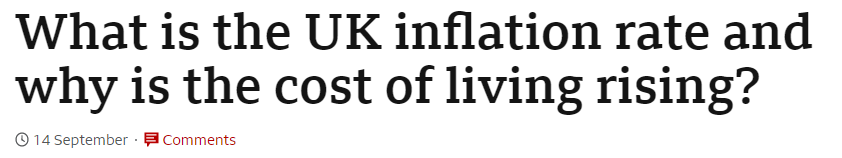 Inflation
(2022)
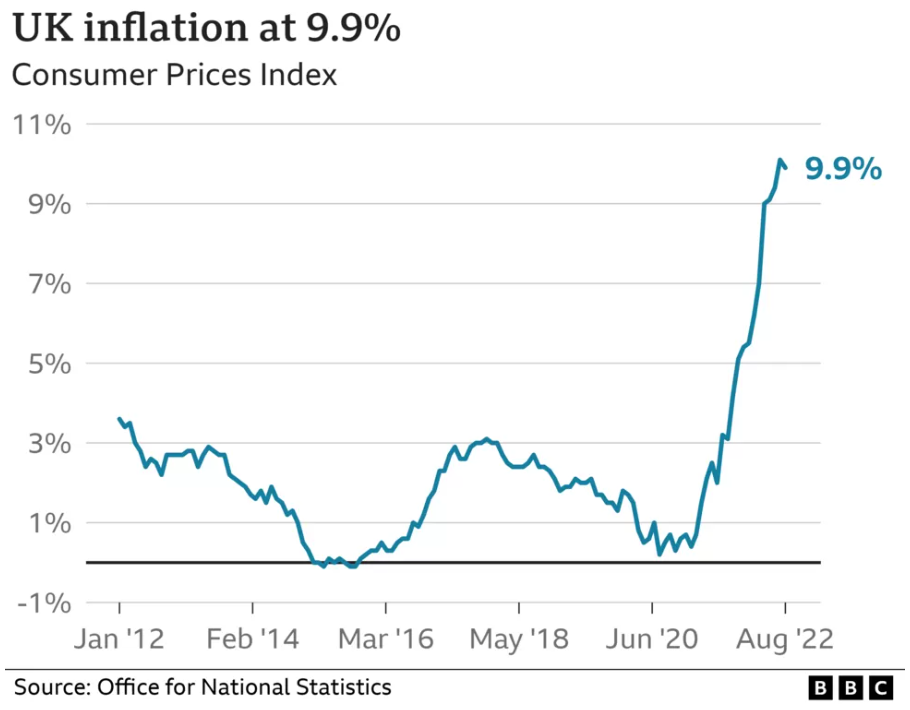 What is inflation?
Can you beat it?
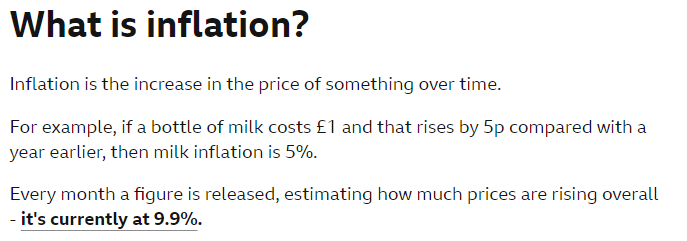 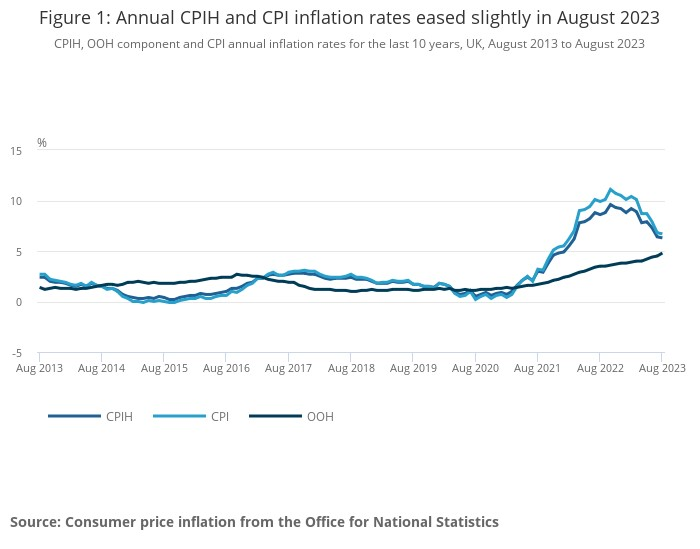 Note that a new figure is released each month but that this figure compares a year-on-year price and not a month-on-month price
BBC News, 14th September 2022

https://www.ons.gov.uk/economy/inflationandpriceindices/bulletins/consumerpriceinflation/august2023
UK Inflation Since Jan 2021
Different goods inflate 
at different rates…
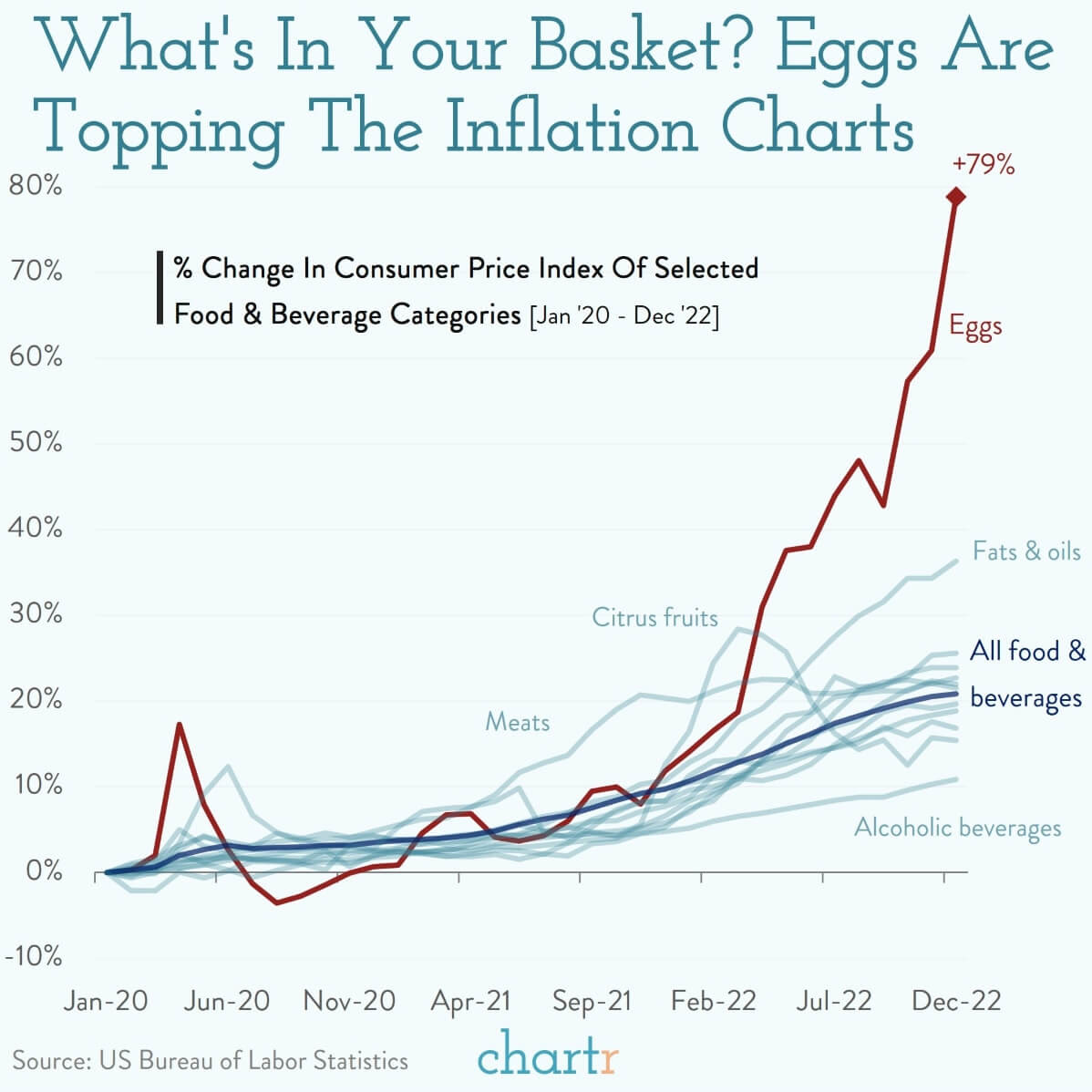 UK Inflation Since Records Began in 1959
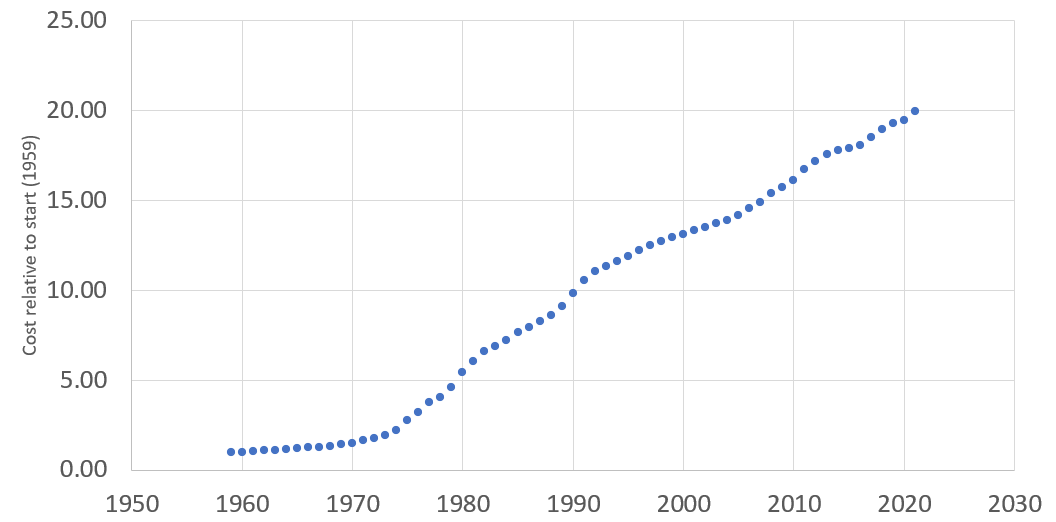 UK Inflation Since Records Began in 1959
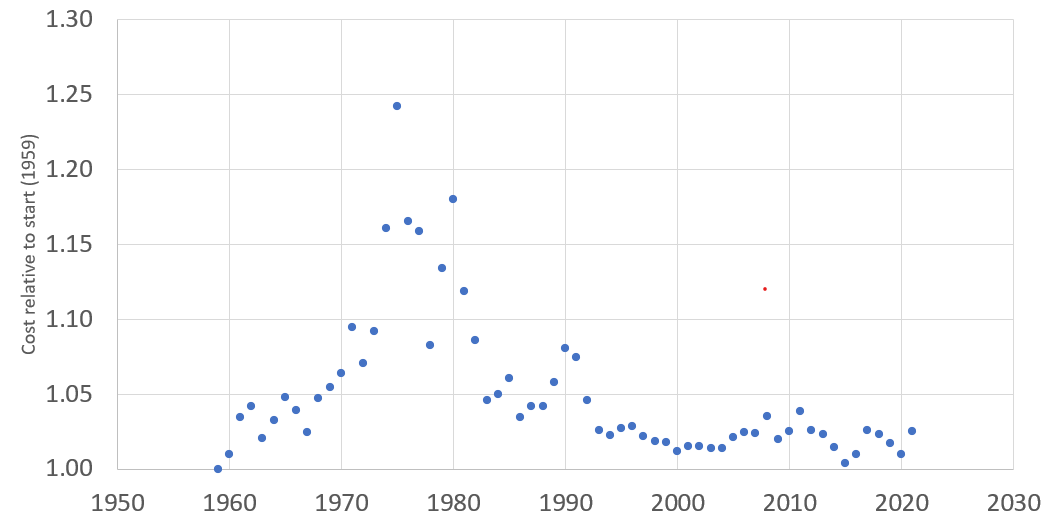 Link to Inflation Historical
Supply and Demand
If demand goes up or supply goes down… prices increase
If demand goes down or supply goes up… prices decrease
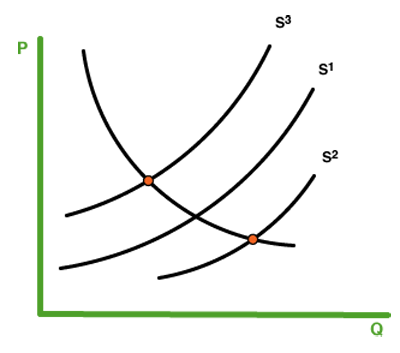 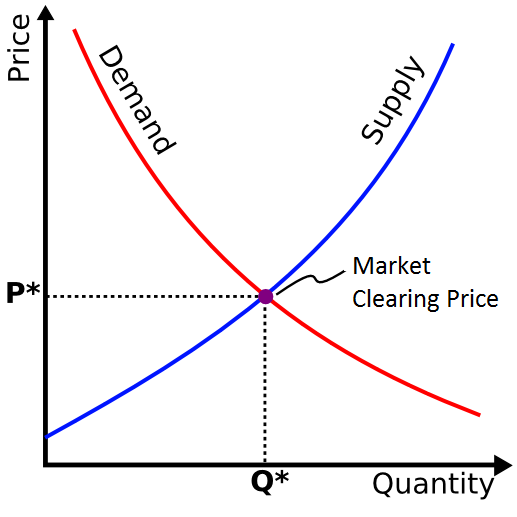 It’s a whole group of curves
Supply and Demand… and Inflation
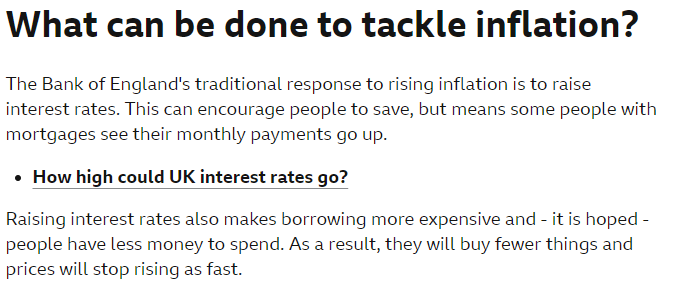 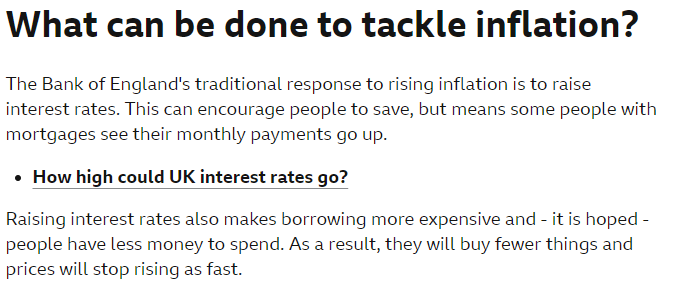 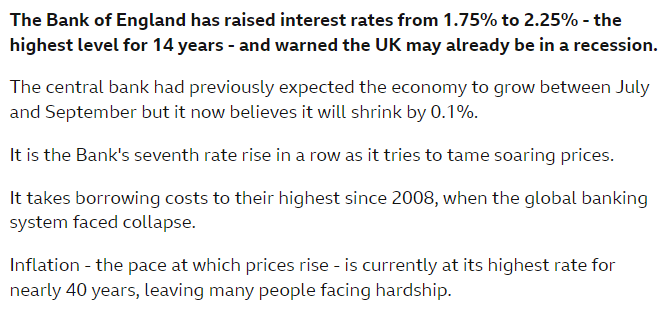 BBC News, 14th September 2022
BBC News, 22nd September 2022
Keeping Hold of your Money
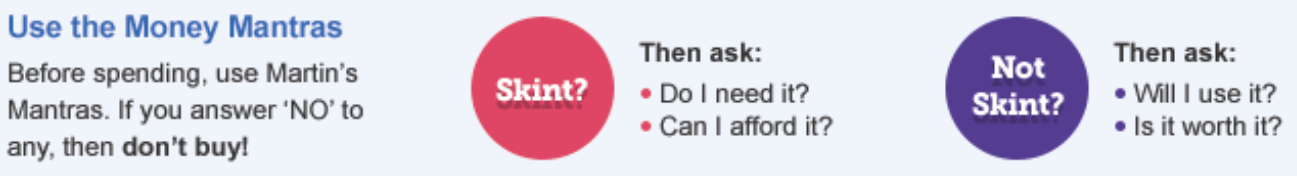 Keeping Hold of your Money - car insurance
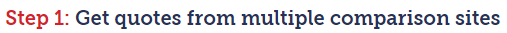 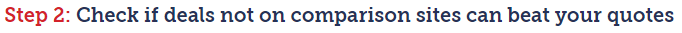 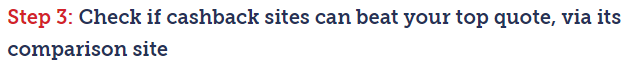 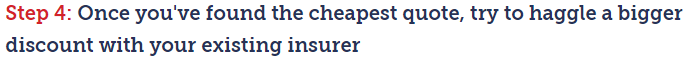 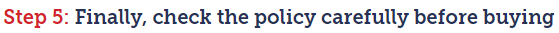 https://www.moneysavingexpert.com/insurance/car-insurance/#buying
Keeping Hold of your Money - never pay full price
Use comparison websites
Read Martin Lewis’s suggestions and advice
Search for voucher codes
Sign up for mailing list discounts (then leave after purchase)
Use Top Cashback
Use Hot UK deals
Employee discount schemes
Keeping Hold of your Money - challenge…!
Find the cheapest iphone deal

We’re looking for cheapest total price over 2 years
Last year’s iphone
5Gb+
4G or 5G
This Week's Top Tips